3
2
To be able to segment words into the correct syllables and phonemes
To spell words where the digraph ‘ou’ makes an /u/ sound
This week’s words: touch, double, country, trouble, young, cousin, enough, couple, encourage, flourish
Starter
Can you add the sound buttons to these 
words from last week?
2.1
sprout
ouch
found
around
mouth
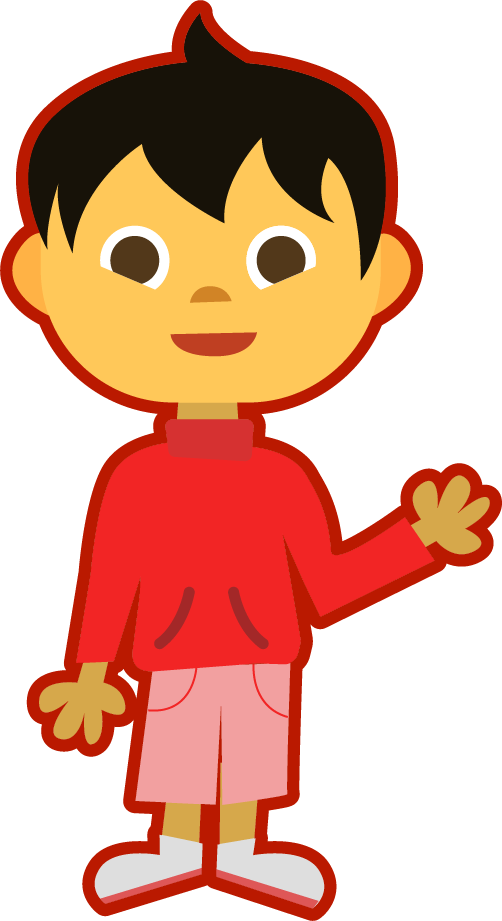 Use sound buttons for each phoneme. Draw a dot for each single letter sound and a line when two or more letters make one sound.
This Week’s Words
Do you know what they all mean?
What do they have in common?
2.2
touch
double
country
trouble
young
cousin
enough
couple
flourish
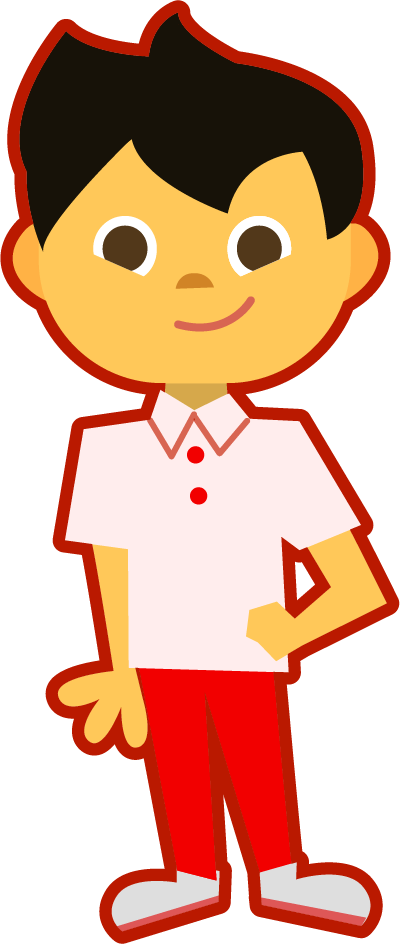 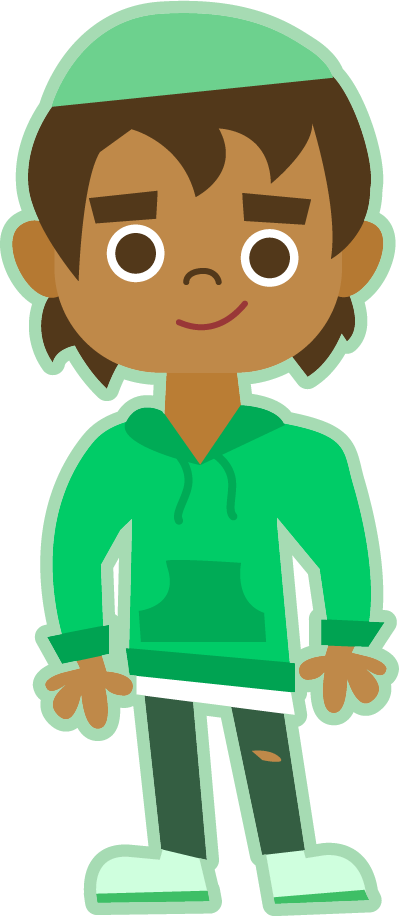 encourage
Where does the ‘ou’ digraph appear most often in our spellings?
They all have the ‘ou’ digraph.
 What sound does it make in these words?
Etymology
What does it mean if you ‘encourage’ someone?
2.3
cheer on
empower
inspire
motivate
‘Encourage’ comes from the Old French word encoragier meaning ‘to make strong or hearten (give hope to)’.
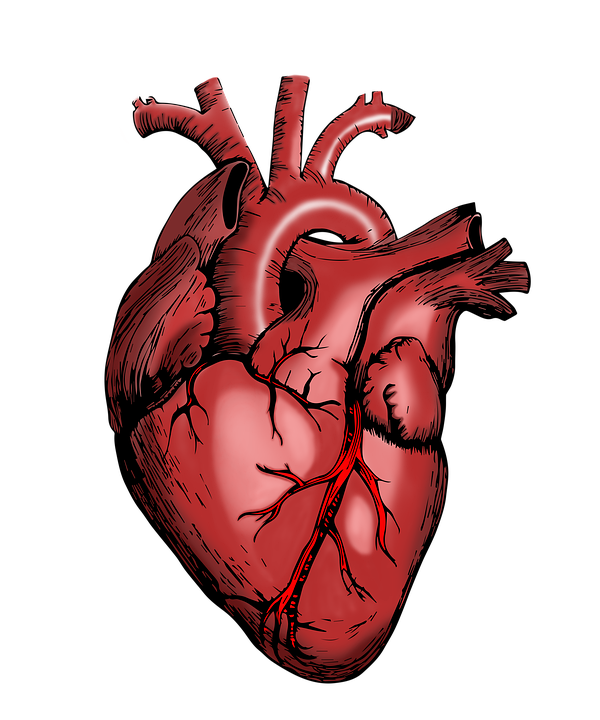 The French word for 
heart is cœur.
Can you see the link between cœur and encourage?
So, when you encourage someone, you are ‘heartening’ them; giving them hope and making them stronger.
Word Sort
Can you match the words to the correct
number of syllables?
2.4
double
country
flourish
trouble
young
cousin
enough
encourage
couple
touch
3 syllables
1 syllable
2 syllables
Syllable Maps
2.5
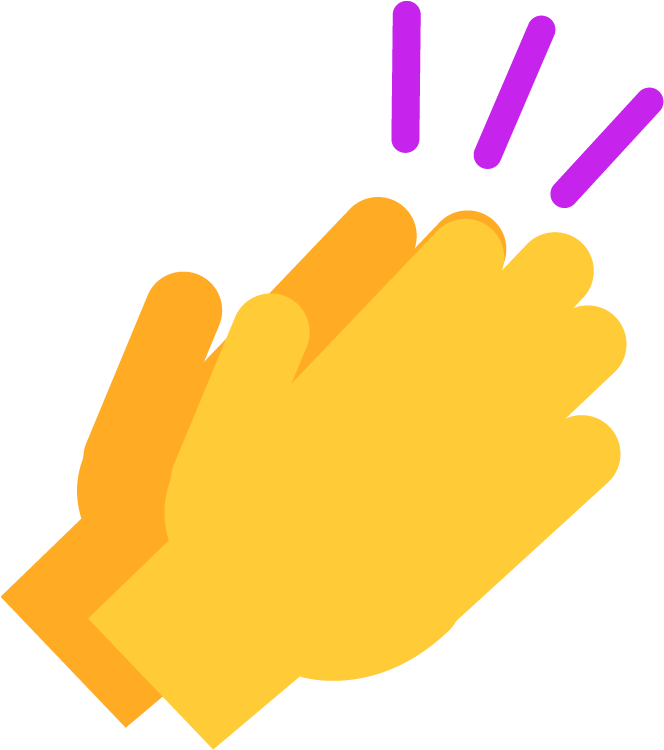 enough
e|nough
2
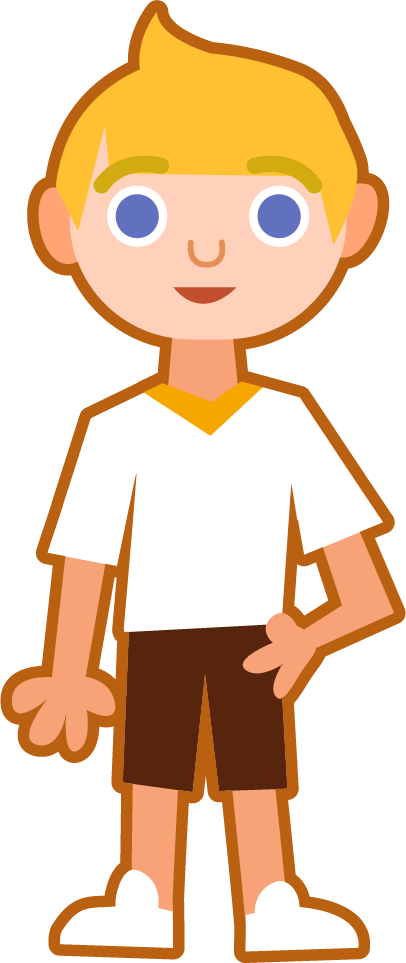 double
encourage
flourish
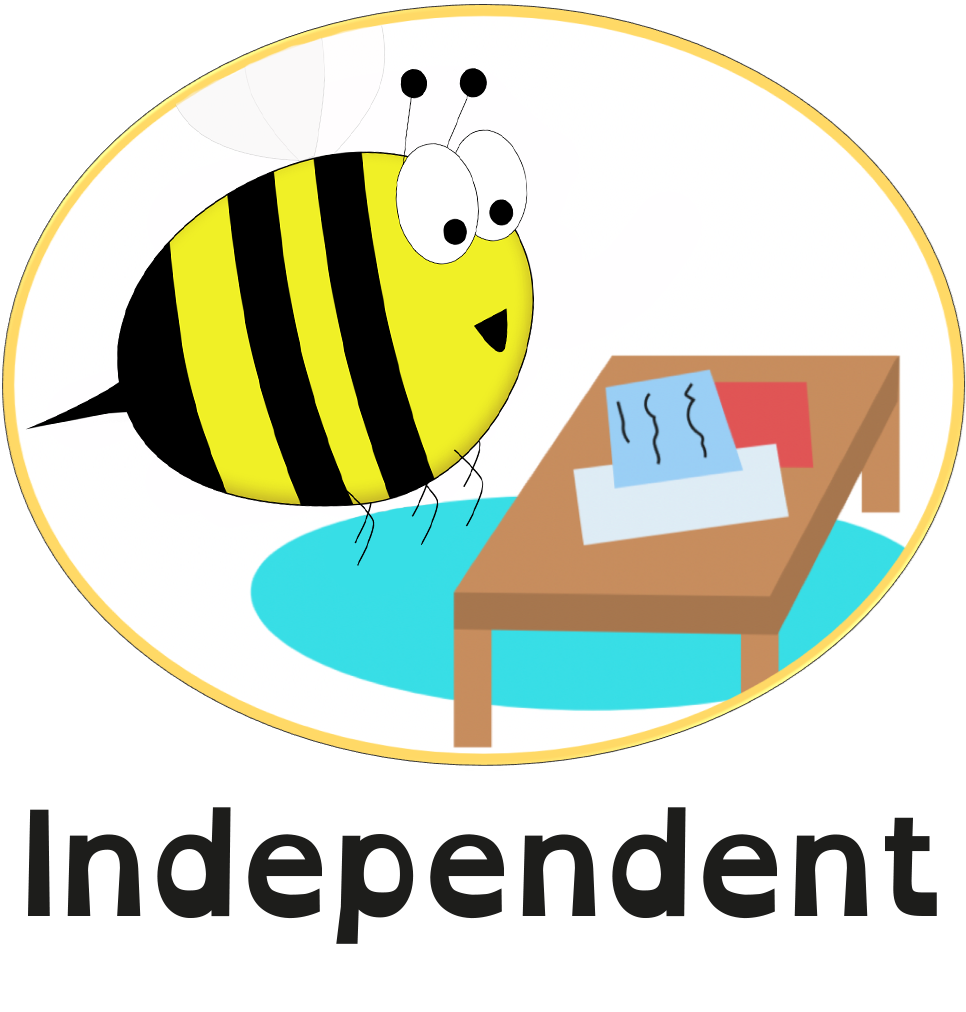 Clap out 
the ‘beats’ for each syllable.
dou|ble
2
flour|ish
2
en|cour|age
3
Phoneme Maps
Where do the sound buttons go in these words?
2.6
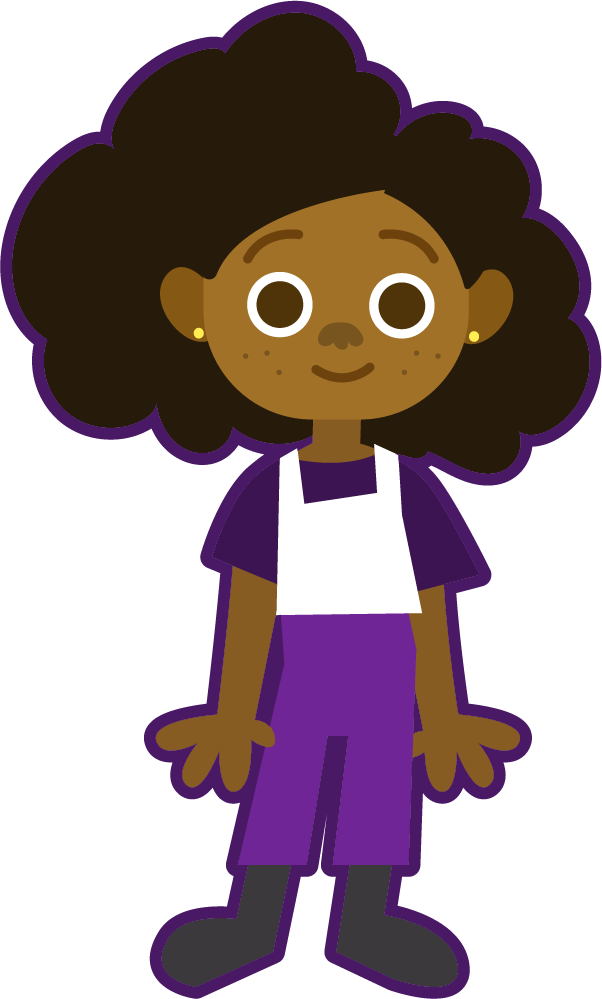 young
Use sound buttons for each phoneme. Draw a dot for each single letter sound and a line when two or more letters make one sound.
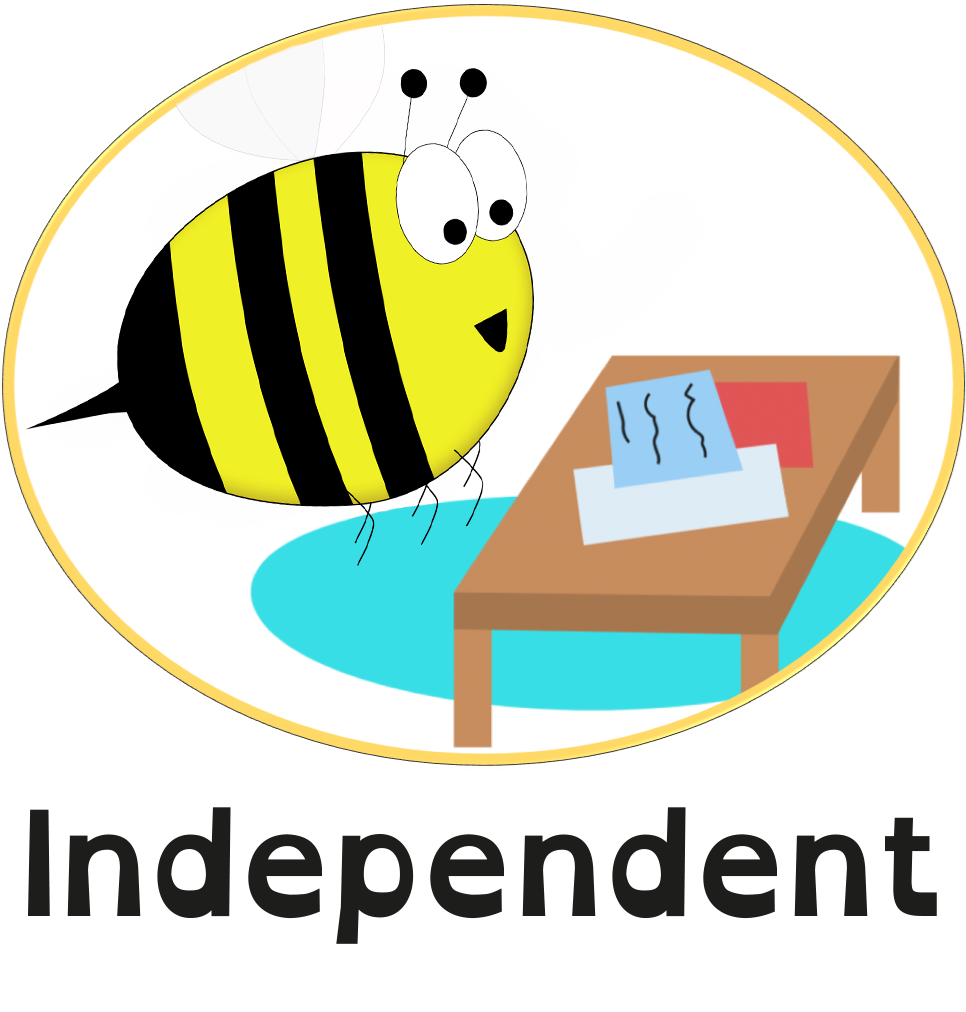 touch
cousin
couple
Words where the digraph ‘ou’ makes an /u/ sound
To be able to segment words into the correct syllables and phonemes
To spell words where the digraph ‘ou’ makes an /u/ sound
2.7
Read the word. Write each word out, drawing long lines for the syllable breaks. Write each word out again, adding the sound buttons for each phoneme. Finally, rewrite the whole word.
Words where the digraph ‘ou’ makes an /u/ sound
Answers
2.8
Words where the digraph ‘ou’ makes an /u/ sound
To be able to segment words into the correct syllables and phonemes
To spell words where the digraph ‘ou’ makes an /u/ sound
2.9
Write a sentence about the pictures below.  Remember to include the word in your sentence. Then read the sentences and replace the underlined word with one of the blue words.
couple
touch
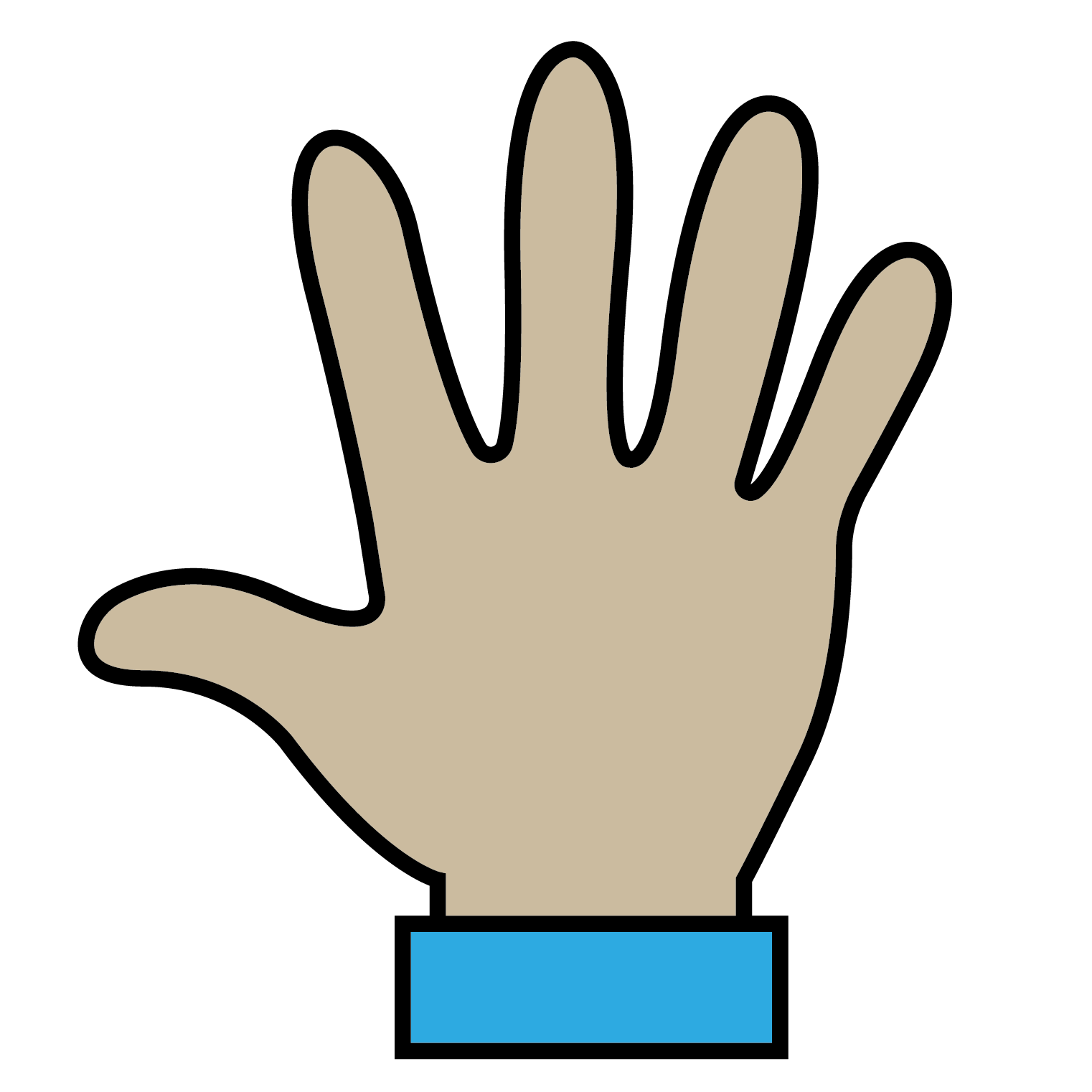 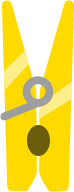 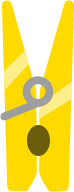 country
enough
encourage
flourish
Words where the digraph ‘ou’ makes an /u/ sound
To be able to segment words into the correct syllables and phonemes
To spell words where the digraph ‘ou’ makes an /u/ sound
2.10
Can you write a description of this picture?
Words to include: double, trouble, young, cousin
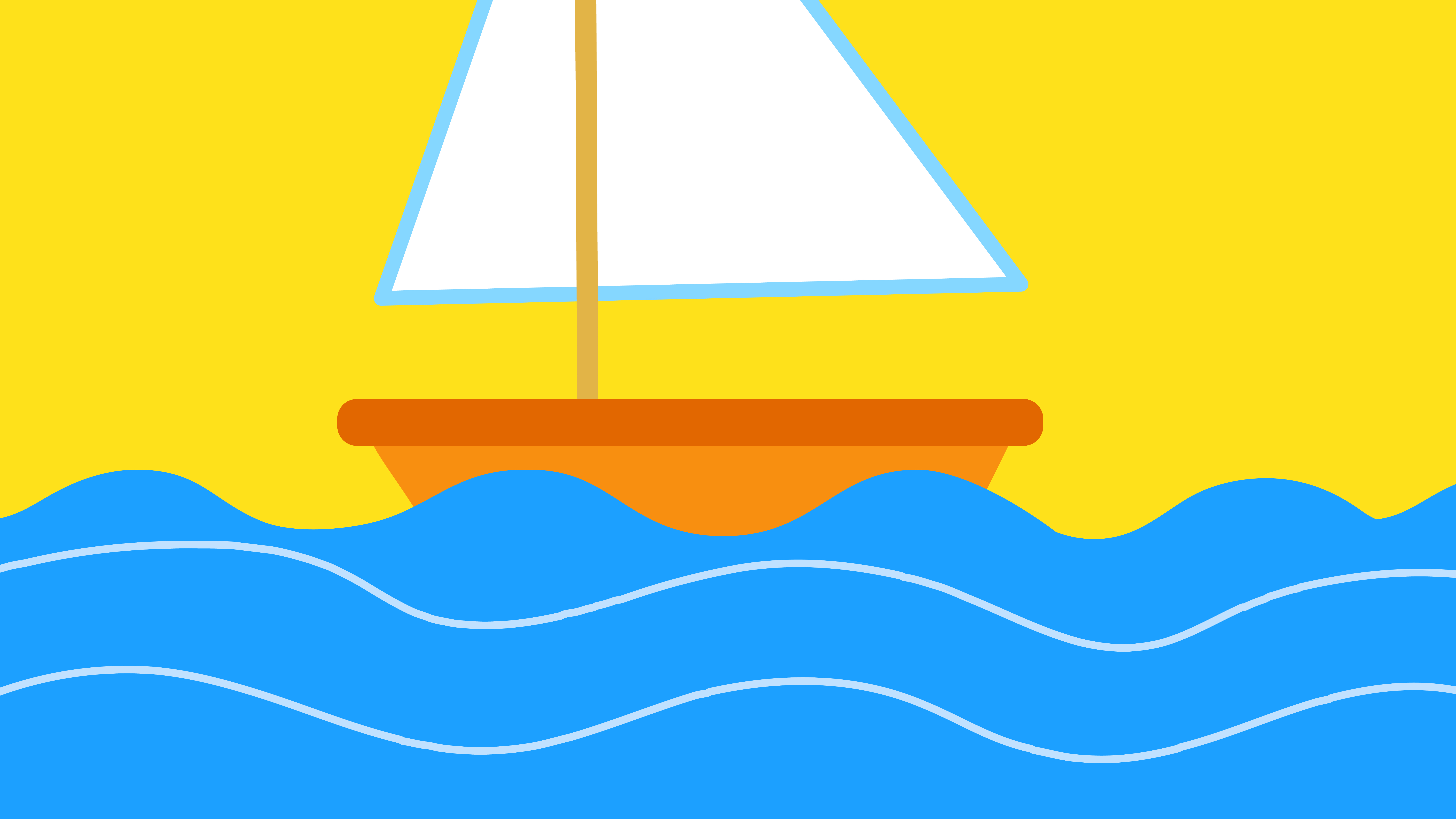 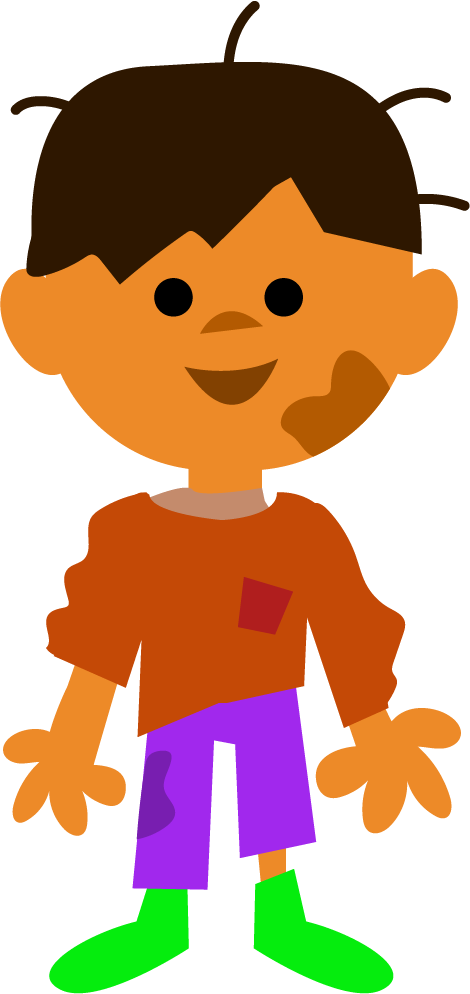 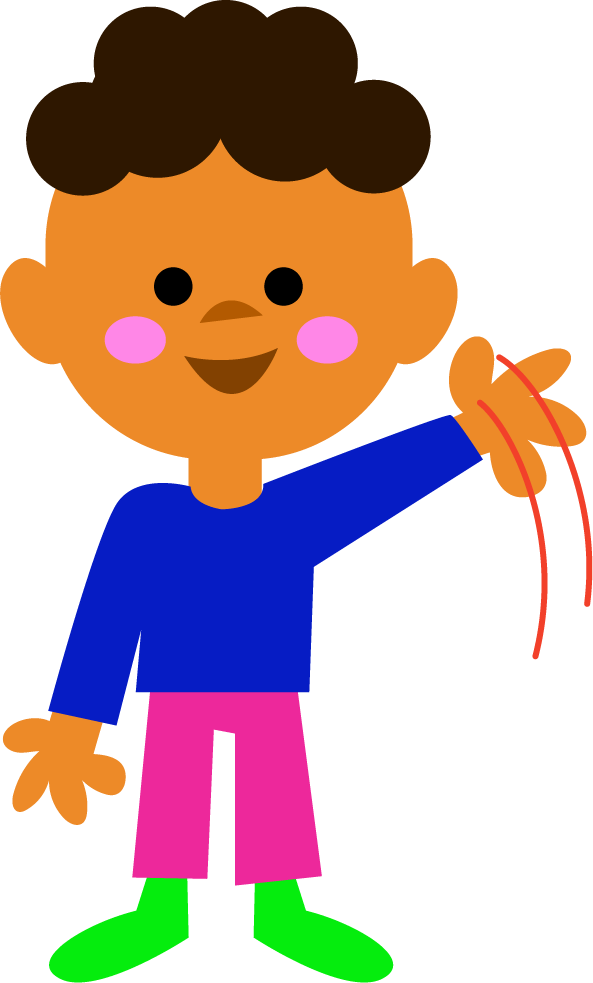 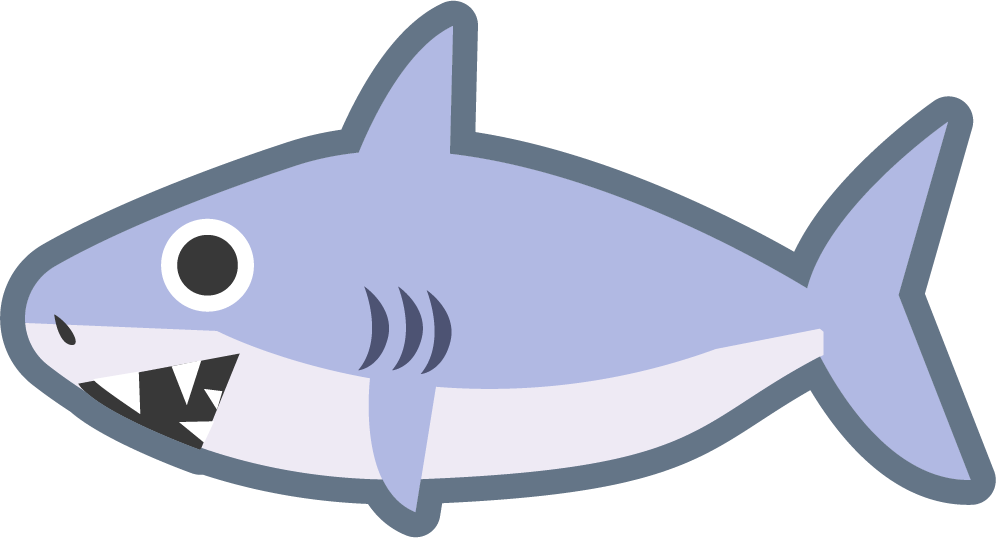 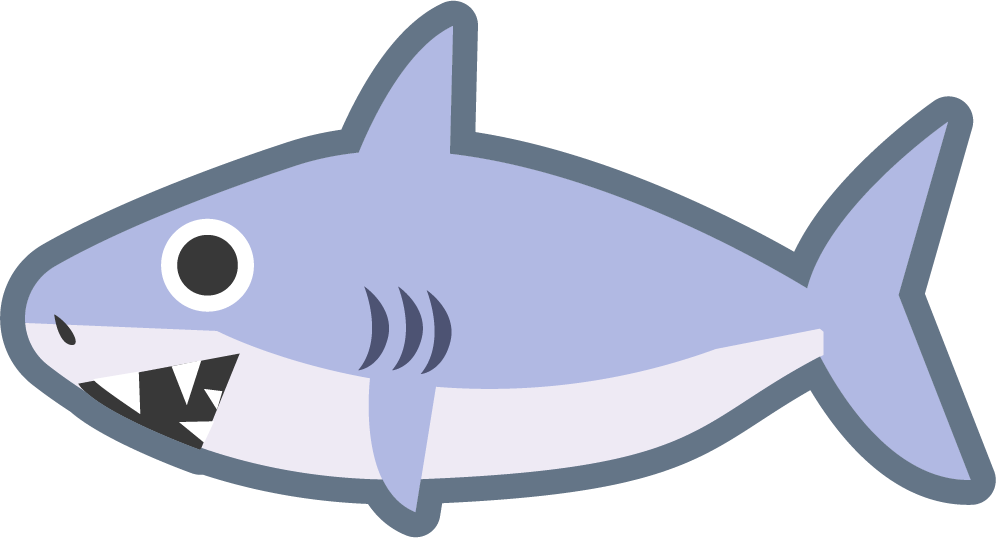 Words where the digraph ‘ou’ makes an /u/ sound
Answers
2.11
couple
touch
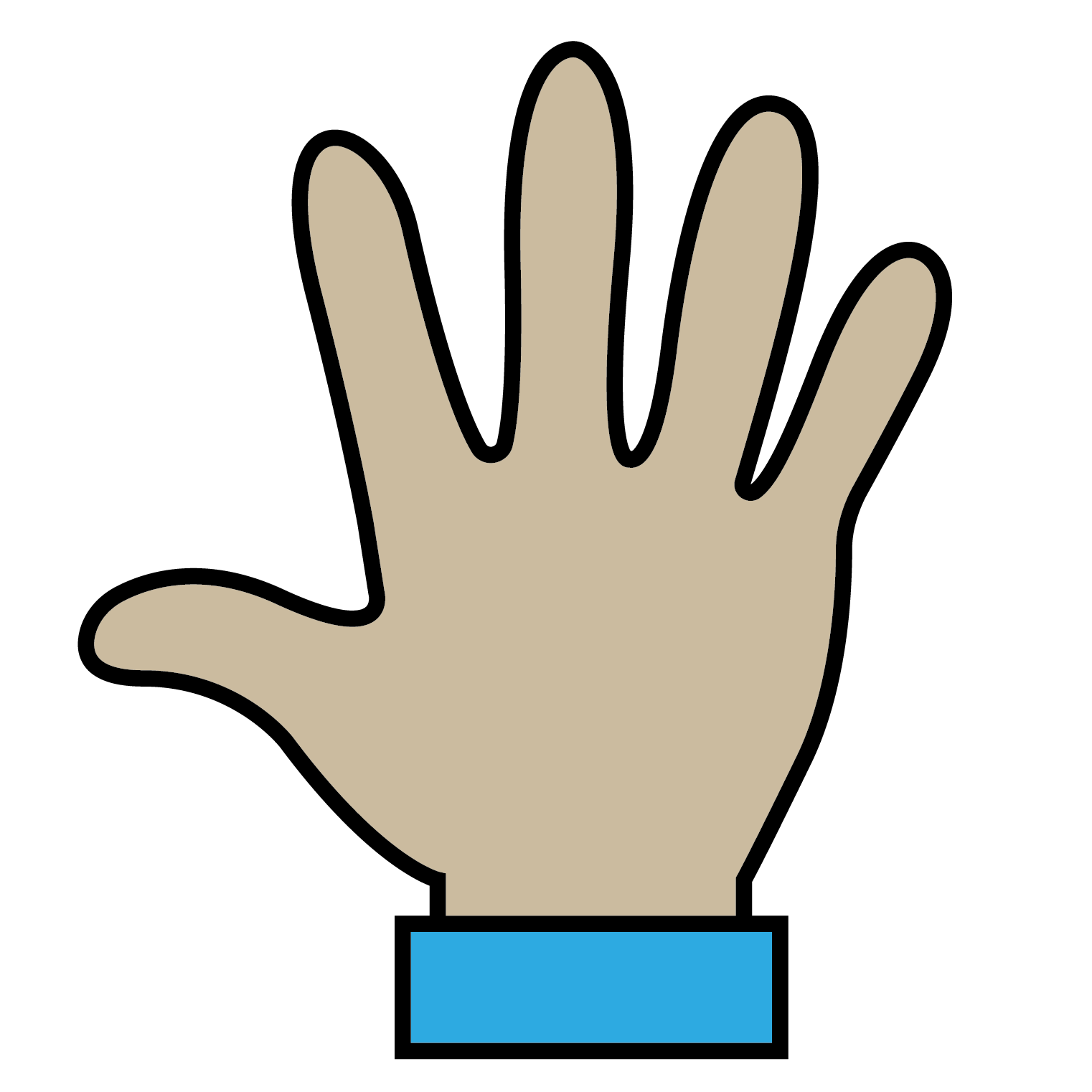 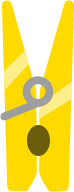 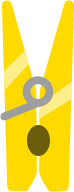 We use our hands to touch things.
I need a couple of pegs to hang up my shirt.
country
country
enough
enough
encourage
encourage
flourish
flourish
Words where the digraph ‘ou’ makes an /u/ sound
Possible Answer
2.12
Can you write a description of this picture?
Words to include: double, trouble, young, cousin
These are my young cousins, Alfie and Lucas. They are always getting into trouble. Last week, they went on a boat and found themselves surrounded by sharks! They are so funny and cheeky; my mum says they are "double trouble".
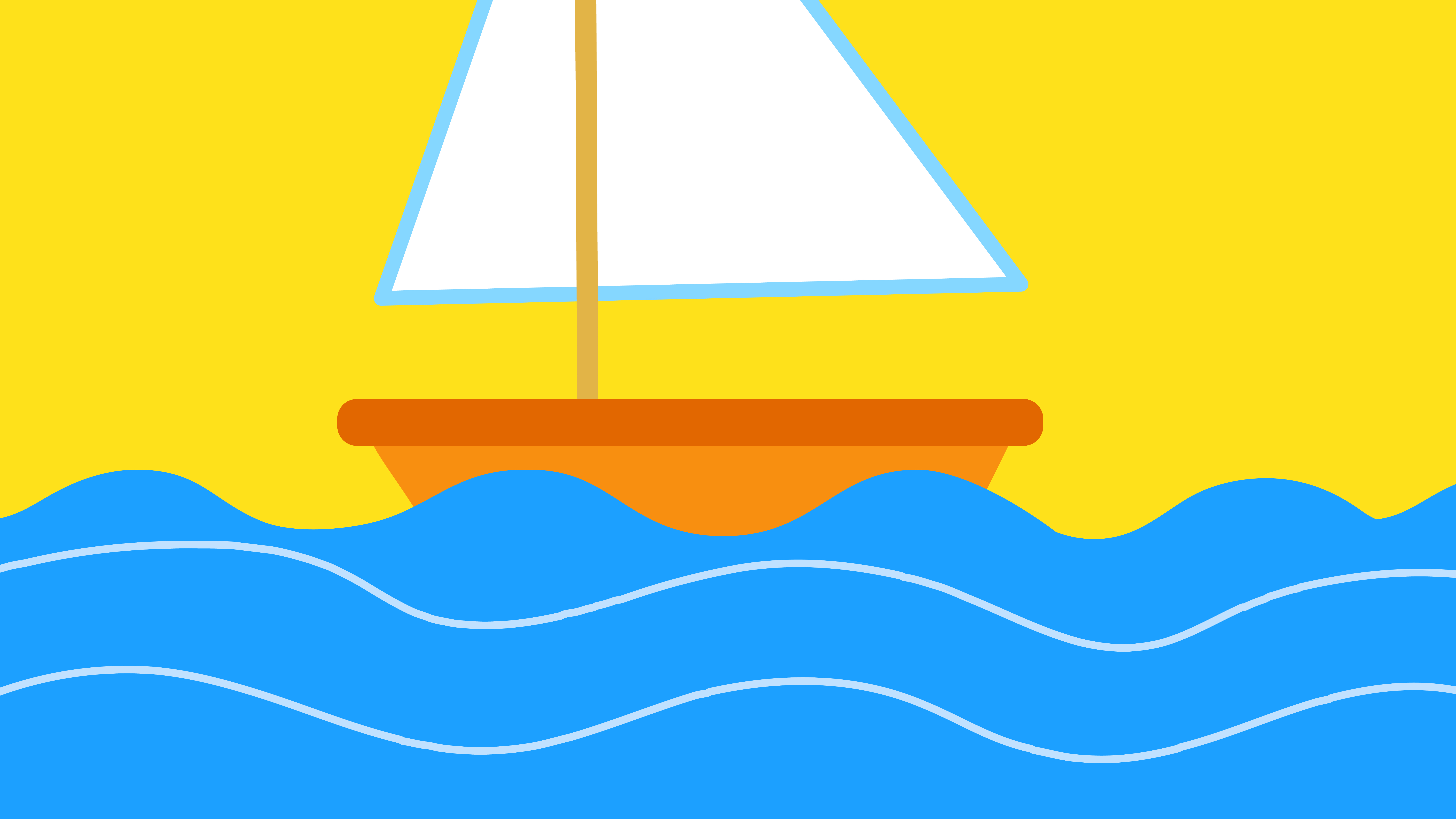 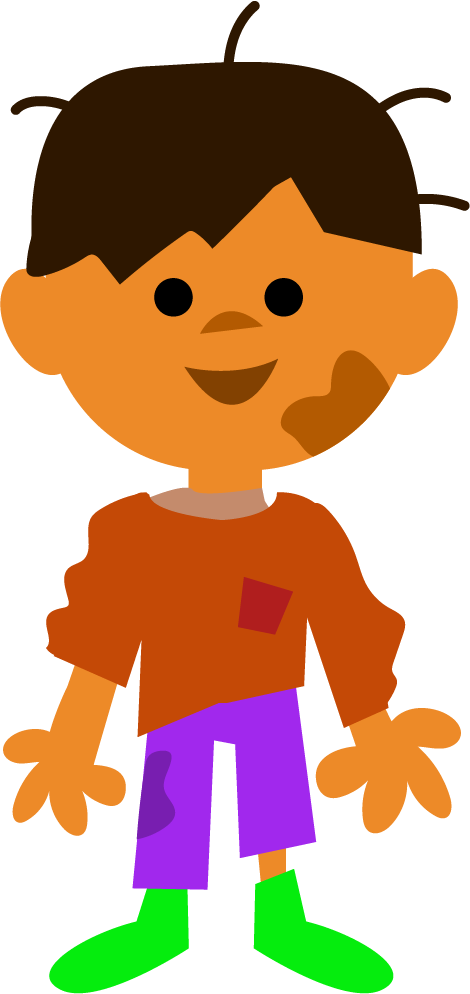 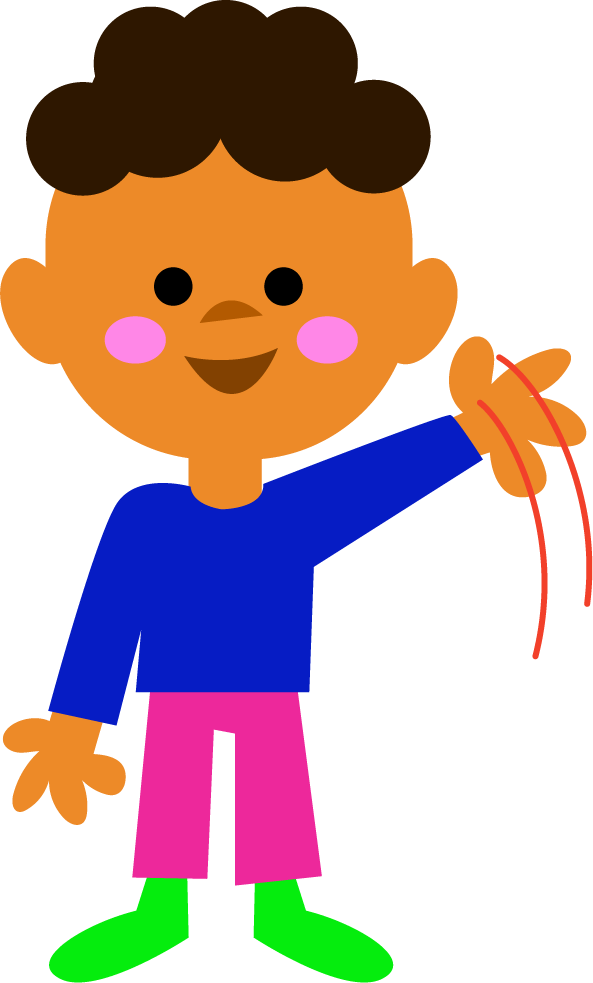 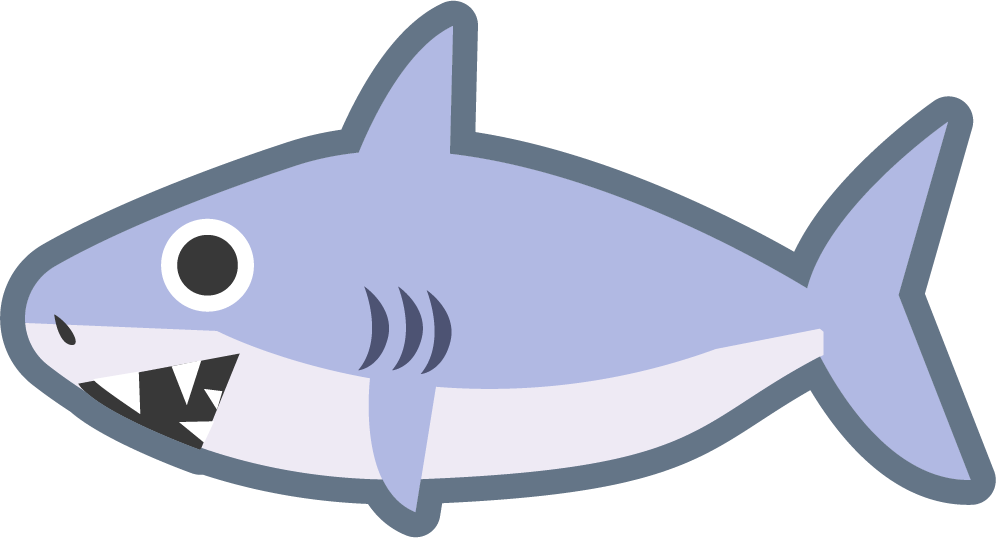 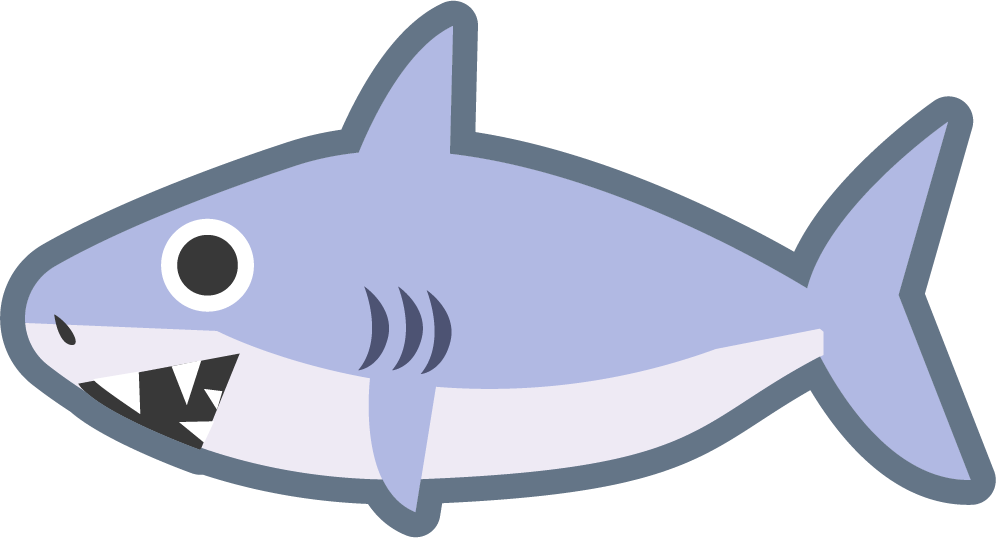 2.13
Definition
In a Sentence
enough
Antonyms
Synonyms
2.14
Definition
In a Sentence
Annabel had enough money to buy the game.
As many or as much as somebody needs or wants.
enough
Antonyms
Synonyms
adequate, ample, sufficient
insufficient, limited, sparce
Syllable Match
Which of this week’s words match each syllable map?
2.15
_ _ | _ __ _ | _ __
en|cour|age
_ _ __ _ | _ __
The blue lines are digraphs, where two letters make one sound.
flour|ish
_ __ _ | _ _
cous|in
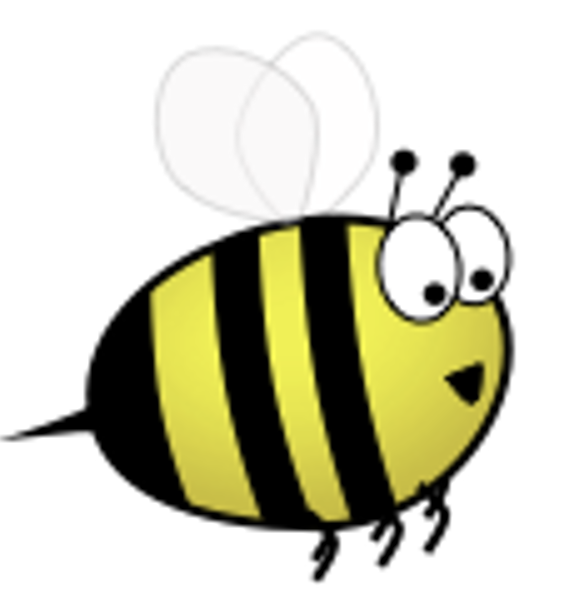 __
__
_ | _ __ __
e|nough
_ __ | _ __
cou|ple
dou|ble
[Speaker Notes: Each line represents a missing letter.
The blue lines are digraphs, where two letters make one sound.]